Sanitary Engineering
Water supply Engineering


By
Dr. Muhanad M. Abbas
TODAY TOPICS
Treatment Of Water Supply
Filtration: 
Filter Media.
Sand.
 Gravel.
 Colloidal Particals.
 Coagolation.
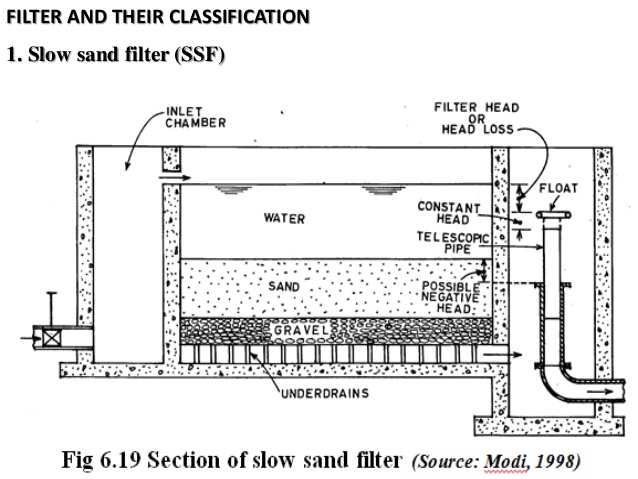 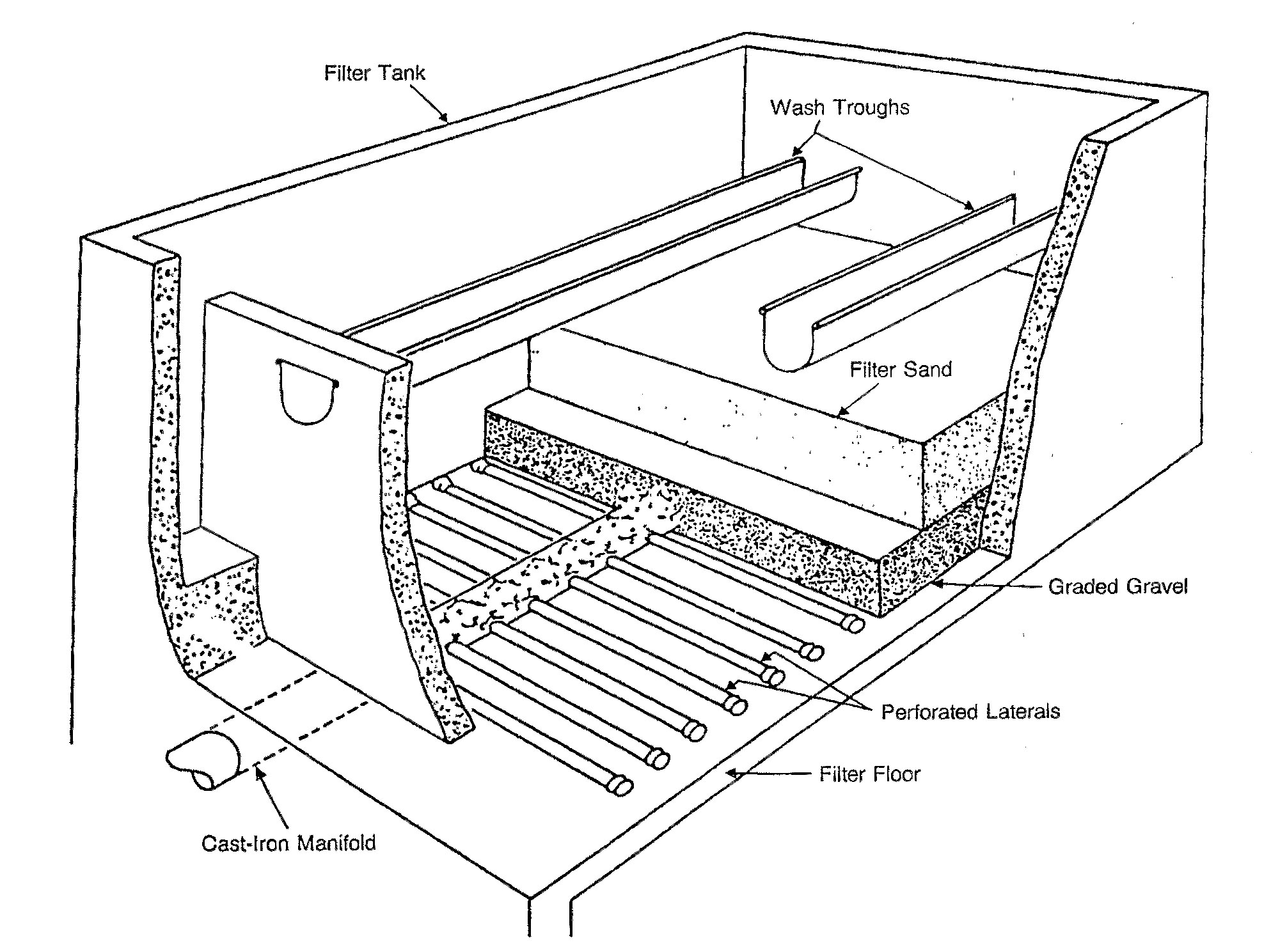 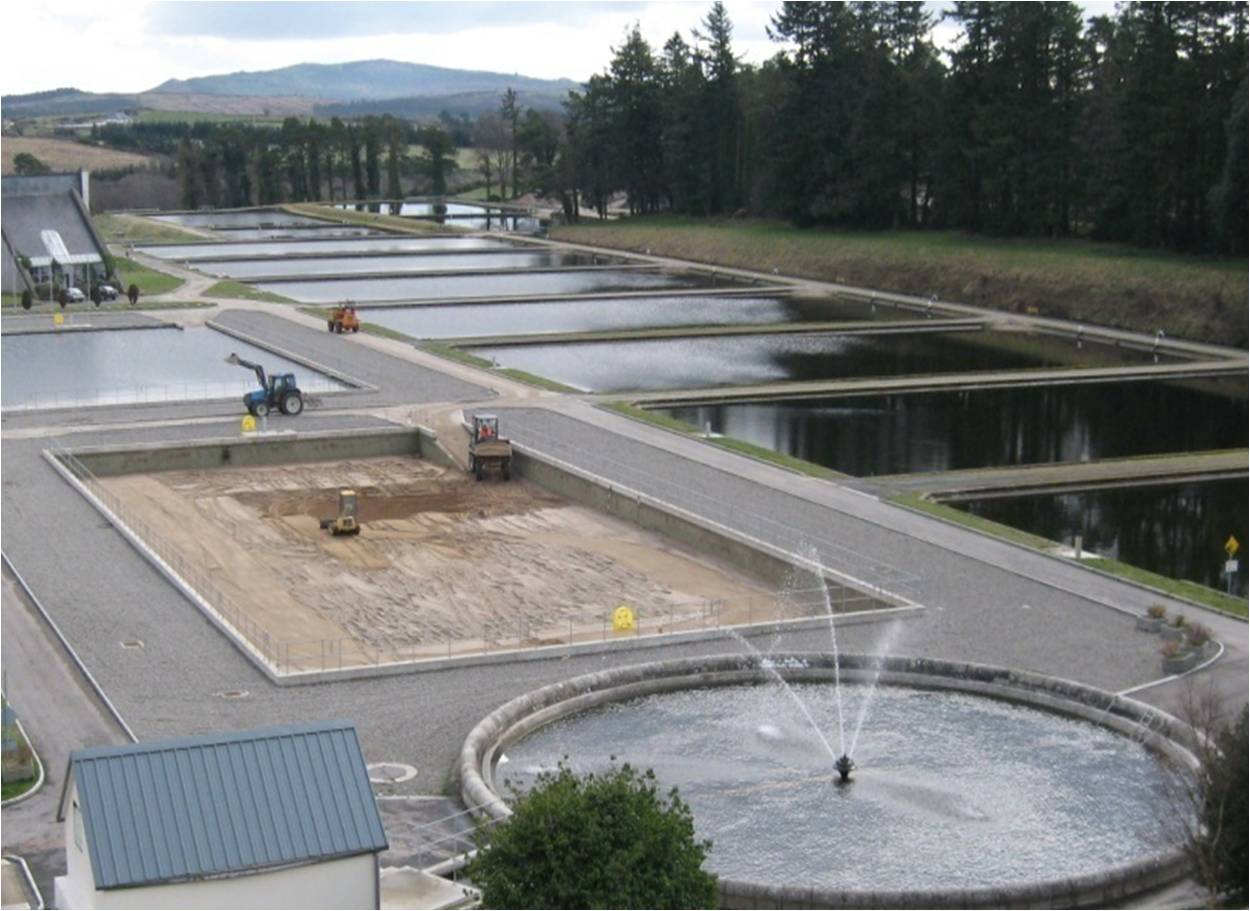 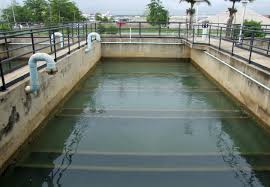 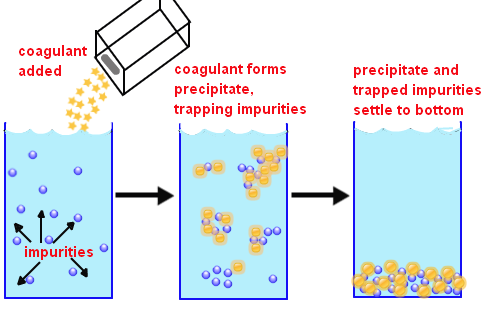 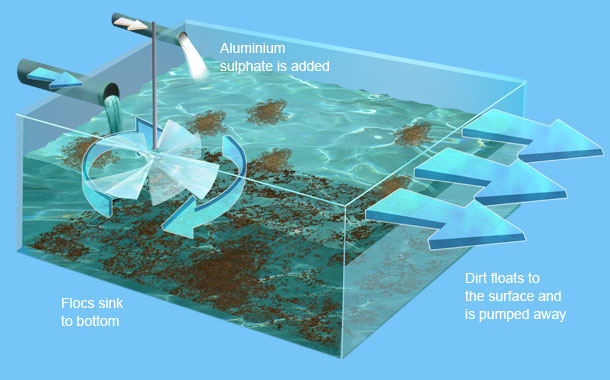 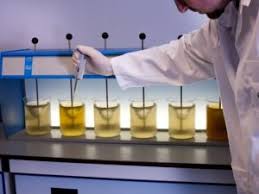 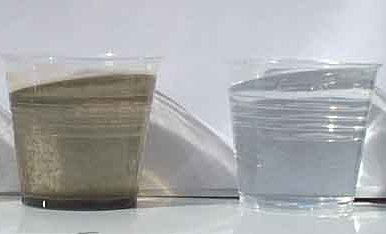